«Доброе слово спасёт любого»
Выполнила учитель начальных классов
Колганова Валентина Ивановна
2017-2018 уч год
Остановка «Вокзальная»
В человеческой жизни есть вещи, которые как будто и  не имеют значимости, незаметные и измерить их невозможно. Но без них беднее становится наша жизнь, серыми и бесцветными буднями. Среди всех человеческих добродетелей доброта занимает особое место.
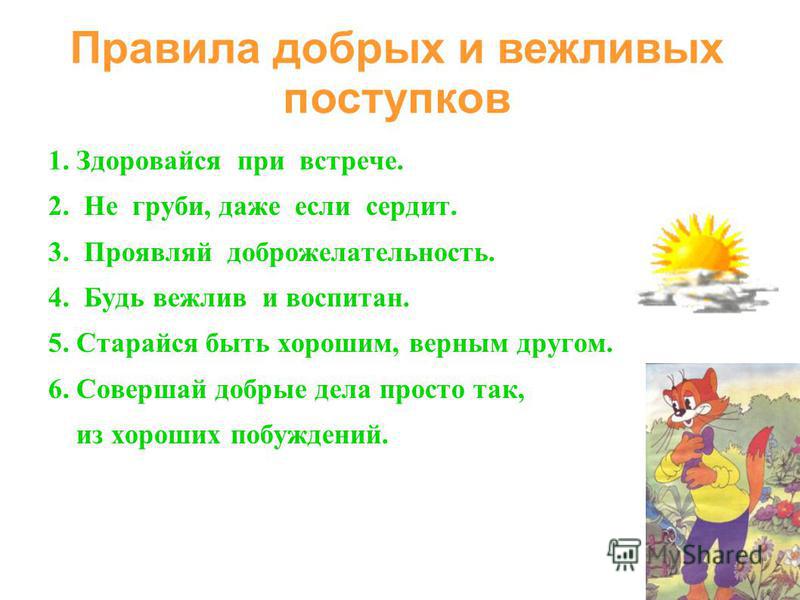 Остановка  «Город добрых дел»
Как вы поступите если рядом:
- Кто-то плачет.
- Старший оскорбляет младшего.
- Маленький котенок сидит высоко на дереве и кричит.
- Маленький братик грустит.
- Цветок в горшке опустил листочки.
- У сестрички порвалась любимая книга.
- Мама пришла уставшая с работы.
Остановка «Книжная»
Остановка «Улица мультиков»
Просмотр мультфильма «Просто так»
Остановка «Лесная»
Правила благотворительности
- Первый шаг к добру - не делай зла.
- Кто человеку добра желает, тот и сам его получает.
- Живи, добро совершай, и наград за это не требуй.
- Помогай слабым, маленьким, больным, старым, тем, кто попал в беду.
- Жалей других, а не себя.
- Самая большая радость для человека - жить для людей.
- Не будь жадным.
- Прощай ошибки другим.